TONGUE
By 
Dr. Berlina Terrence Mary. D
Assistant professor 
	Dept of Anatomy
The tongue is a muscular organ situated in the floor of the mouth. It is associated with the functions of taste, speech, chewing, deglutition and cleansing of mouth.
External Features
	The tongue has:
		1.  A root
		2.  A tip
		3.  A body, which has:
			a.  A curved upper surface or dorsum.
			b.  An inferior  surface.
The dorsum is divided into oral and pharyngeal parts by a V-shaped, the 	  sulcus terminalis. The inferior surface is confined to the oral part only.
   The root is attached to the styloid process and soft palate above and to   	  mandible and hyoid bone below.
  The tip of tongue forms the anterior free end which at rest, lies behind  	the upper incisor teeth.
The dorsum of the tongue is convex in all directions. It is divided into:
		1. An oral part
		2. A pharyngeal part or posterior one-third, by a faint V-shaped 			    groove, the sulcus terminalis.
		3. Small posterior most part
1.	The oral or papillary part
The superior surface of the oral part shows a median furrow and is covered with papillae which make it rough. 
Inferior surface is covered with a smooth mucous membrane, which shows a median fold called the frenulum linguae.
2. The pharyngeal or lymphoid part of the tongue lies behind the palatoglossal arches and the sulcus terminalis. The mucous membrane has no papillae, but has many lymphoid follicles that collectively constitute the lingual tonsil.
		3. The posteriormost part of the tongue is connectedto the epiglottis by three-folds of mucous membrane. These are the median glossoepiglottic fold and the right and left lateral glossoepiglottic folds. On either side of the median fold, there is a depression called the vallecula.
PAPILLAE OF THE TONGUE
	These are of the following three types 
Vallate or circumvallate papillae: They are large in size 1–2 mm in diameter and are 8–12 in number.
The fungiform papillae are numerous near the tip and margins of the tongue.
The filiform papillae or conical papillae.
Foliate papillae have few taste buds.
MUSCLES OF THE TONGUE
Each half contains four extrinsic and four intrinsic muscles.
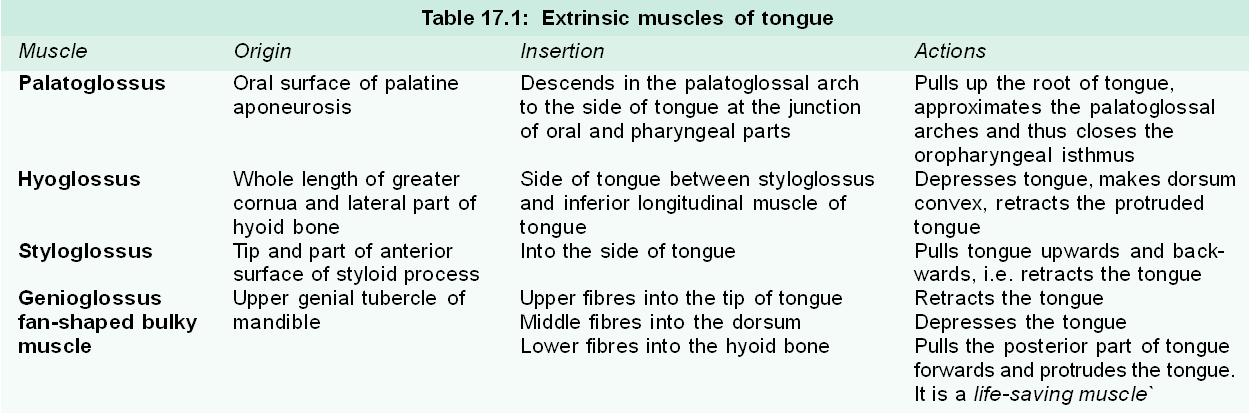 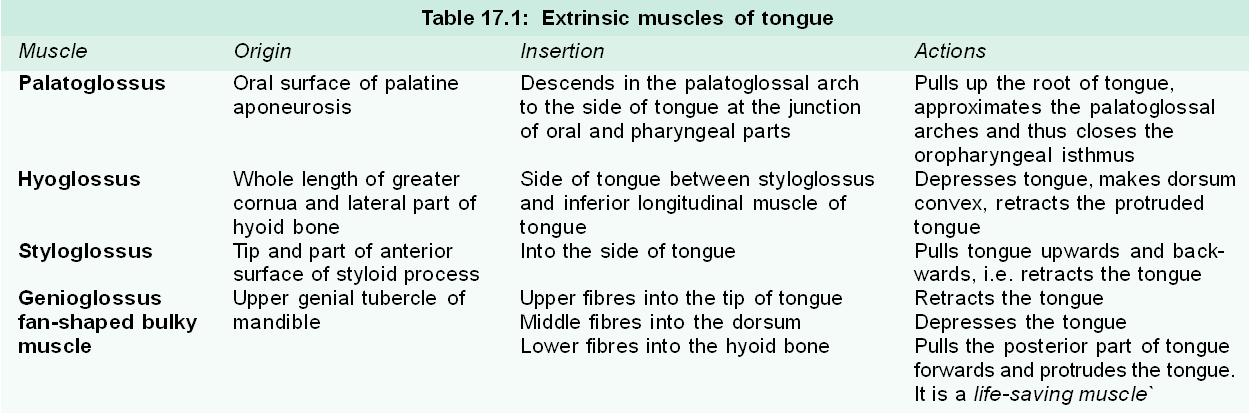 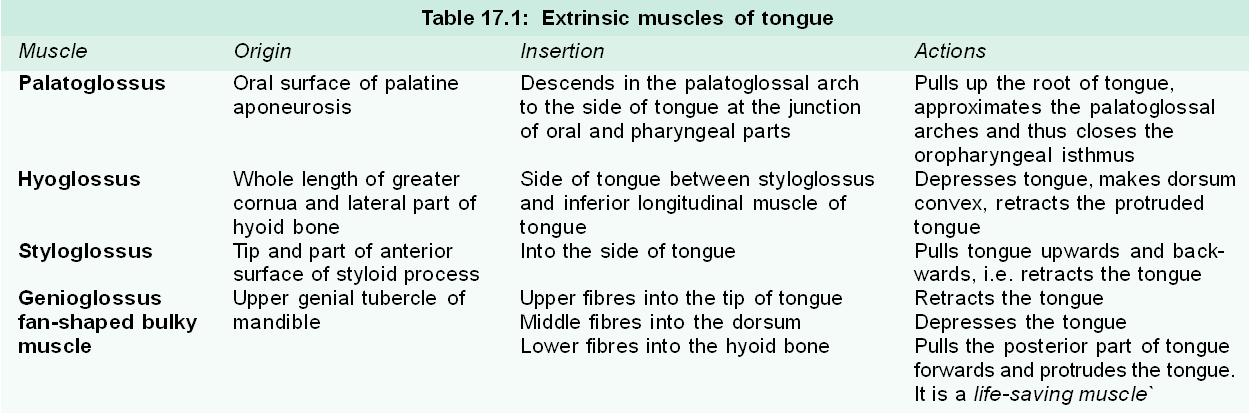 EXTRINSIC MUSCLES
Intrinsic muscles :
		They occupy the upper part of tongue and are attached to the submucous fibrous layer and to the median fibrous septum. They are
	1. superior longitudinal 
	2. Inferior longitudinal 
	3. Transverse
	4. Vertical
Arterial Supply of Tongue:
	It is derived from the tortuous lingual artery.
 The root of the tongue is also supplied by the tonsillar artery, a branch of facial artery
Venous Drainage:
	Two venae comitantes accompany the lingual artery, and one vena comitant accompanies the hypoglossal nerve.
 The deep lingual vein is the largest and principal vein of the tongue. These veins unite at the posterior border of the hyoglossus to form the lingual vein which ends in the internal jugular vein.
Lymphatic Drainage:
	1.	The tip of the tongue drains bilaterally to the submental nodes.
	2.	The anterior two-thirds of the tongue drain to the submandibular 	            nodes.
	3.	The posteriormost part and posterior one-third of the tongue drain 		bilaterally into the upper deep cervical lymph nodes including 			jugulodigastric nodes.
	4.	The whole lymph finally drains to the jugulo-omohyoid nodes. 			These are known as the lymph nodes of the tongue.
Nerve Supply of Tongue:
Motor nerves: 
	All the intrinsic and extrinsic muscles, except the palatoglossus, are supplied by the hypoglossal nerve. 
The palatoglossus is supplied by the cranial root of the accessory nerve through the pharyngeal plexus. So seven out of eight muscles are supplied by XII nerve.
Sensory Nerves:
 The lingual nerve is the nerve of general sensation and the chorda  	tympani is the nerve of taste for the anterior two-thirds of the tongue 	except vallate papillae.
 The glossopharyngeal nerve is the nerve for both general sensation and 	taste for the posterior one-third of the tongue including the circumvallate 	papillae.
 The posteriormost part of the tongue is supplied by the vagus nerve 	through the internal laryngeal branch.
Development of Tongue:
	Anterior two-thirds: From two lingual swellings, which arise from the first branchial arch.
  Posterior one-third: From cranial large part of the hypobranchial eminence, i.e. from the third arch. 
 Posteriormost part from the fourth arch.
CLINICAL ANATOMY:
 Carcinoma of the tongue is quite common. The affected side of the tongue is removed surgically. All the deep cervical lymph nodes are also removed.
 Sorbitrate is taken sublingually for immediate relief from angina pectoris. It is absorbed fast because of rich blood supply of the tongue and bypassing of portal circulation.
 Genioglossus is the only muscle of the tongue which protrudes it forwards. It is used for testing the integrity of hypoglossal nerve. If hypoglossal nerve of right side is paralysed, the tongue on protrusion will deviate to the right side. Normal left genioglossus will pull the base to left side and apex will get pushed to right side (apex and base lie at opposite ends).
 Referred pain is felt in the ear in diseases of posterior part of the tongue, as ninth and tenth nerves are common supply to both the regions.
Thank you